EMBOLISM AND INFARCTION
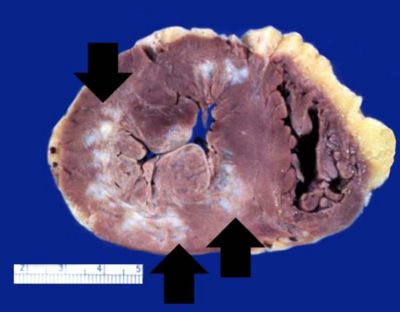 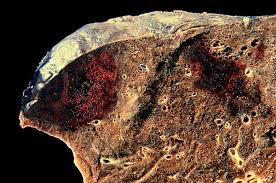 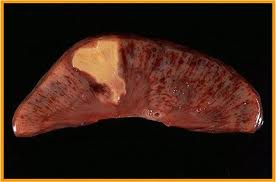 Dr Zahra Rashid Khan
Assistant Professor, Haematology
Department of Pathology
EMBOLUS
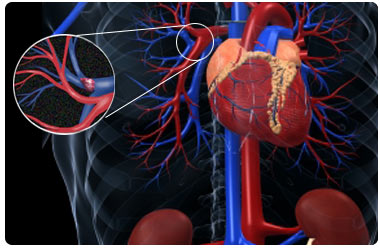 detached intravascular solid, liquid, or gaseous mass 

 carried by the blood to a site distant from its point of origin

causes partial/complete vascular occlusion
ORIGIN OF EMBOLI
99% of all emboli arise form thrombus (hence the term thromboembolism)

OTHERS: fat droplets, bubbles of air or nitrogen, tumor fragments, bits of bone marrow, or foreign bodies
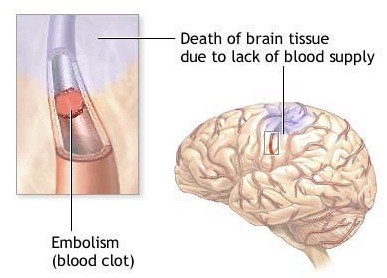 CONSEQUENCES
Pulmonary thromboembolism

Systemic thromboembolism
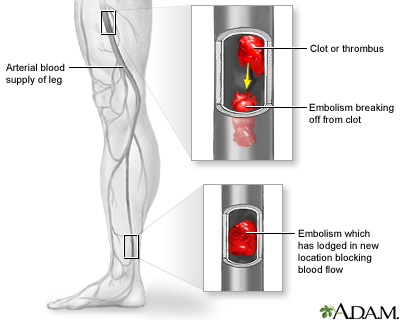 PULMONARY EMBOLISM
venous emboli originate from deep leg vein thrombi above the level of the knee 

pass through the right side of the heart before entering the pulmonary vasculature

may occlude the main pulmonary artery, or pass out into the smaller, branching arterioles

frequently, there are multiple emboli
CLINICAL OUTCOMES
Most pulmonary emboli (60% -80%) are clinically silent

sudden death, 
right ventricular failure (cor pulmonale)
pulmonary infarction
pulmonary hemorrhage  



*(dual blood supply of lung offsets infarction in some cases)
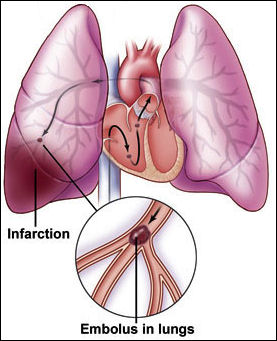 SYSTEMIC THROMBOEMBOLISM
emboli in the arterial circulation; usually result in infarction

(80%) arise from intracardiac mural thrombi
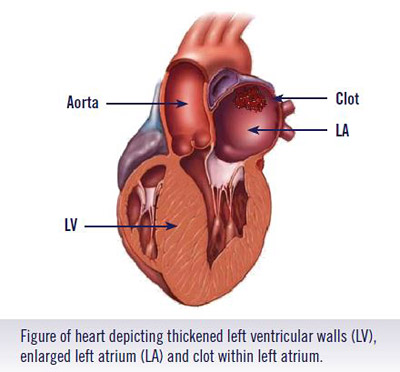 SYSTEMIC THROMBOEMBOLISM
in contrast to venous emboli, arterial emboli can travel to a wide variety of sites

common sites: lower extremities (75%) and the brain (10%)





*paradoxical emboli
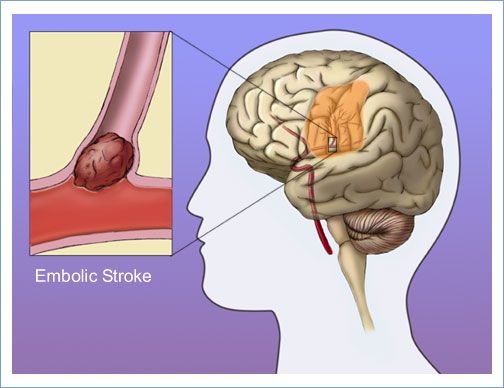 FAT EMBOLISM
Microscopic fat globules enter the circulation after fractures of long bones or after soft-tissue trauma
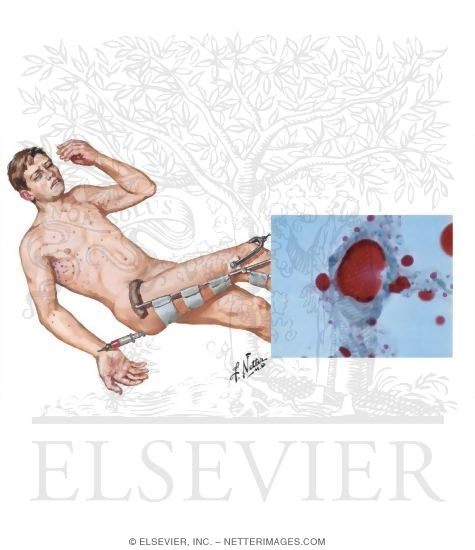 FAT EMBOLISM
Although fat and marrow embolism occurs in some 90% of individuals with severe skeletal injuries, only 10% 
     patients have clinical findings

Fat embolism syndrome (pulmonary insufficiency, neurologic symptoms, anemia, and thrombocytopenia;  fatal in about 10% of cases)
FAT EMBOLISM
AIR EMBOLISM
air may enter the circulation during obstetric procedures or as a consequence of chest wall injury

more than 100 mL of air are required 
to produce a clinical effect

decompression sickness occurs when 
individuals are exposed to sudden changes
 in atmospheric pressure
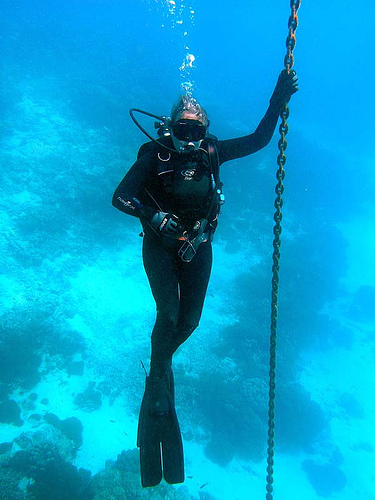 AIR EMBOLISM
Decompression Sickness

When air is breathed at high pressure, increased amounts of gas (particularly nitrogen) become dissolved in the blood and tissues

If the diver then ascends (depressurizes) too rapidly, the nitrogen expands in the tissues and bubbles out of solution in the blood to form gas emboli 

Bends, Chokes, Caison’s disease
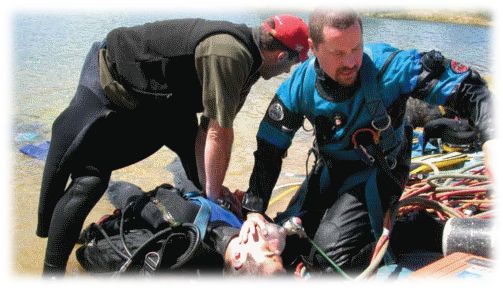 AMNIOTIC FLUID EMBOLISM
entry of amniotic fluid into maternal circulation via a tear in the placental membranes and rupture of uterine veins

grave but fortunately uncommon complication of labor and the immediate postpartum period 

mortality rate of 20% - 40%
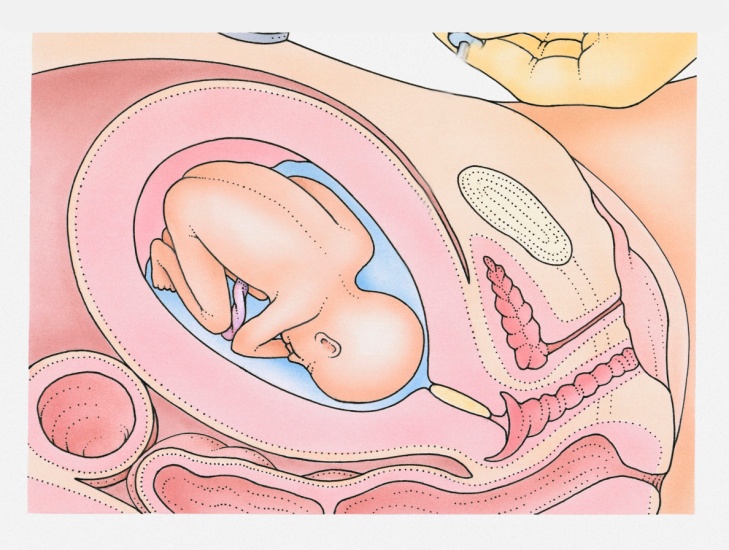 AMNIOTIC FLUID EMBOLISM
severe dyspnea,hypotensive shock, seizures and coma

ultimately, the patient develops pulmonary edema and DIC
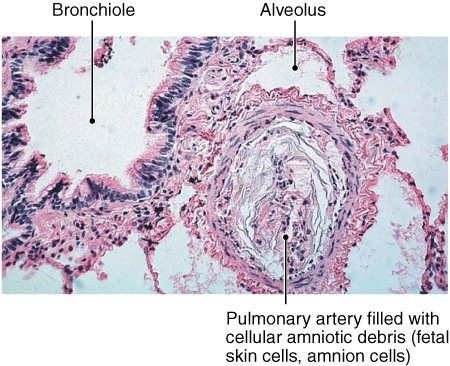 INFARCTION
area of ischemic necrosis caused by occlusion of either the arterial supply or the venous drainage in a particular tissue

cardiovascular, cerebral, pulmonary, bowel infarction
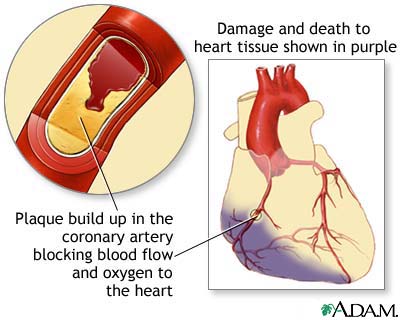 INFARCTION
99% of all infarcts result from thrombotic
     or embolic events, and almost all result 
     from arterial occlusion

other mechanisms, such as local 
      vasospasm,extrinsic compression 
      of a vessel (e.g., by tumor
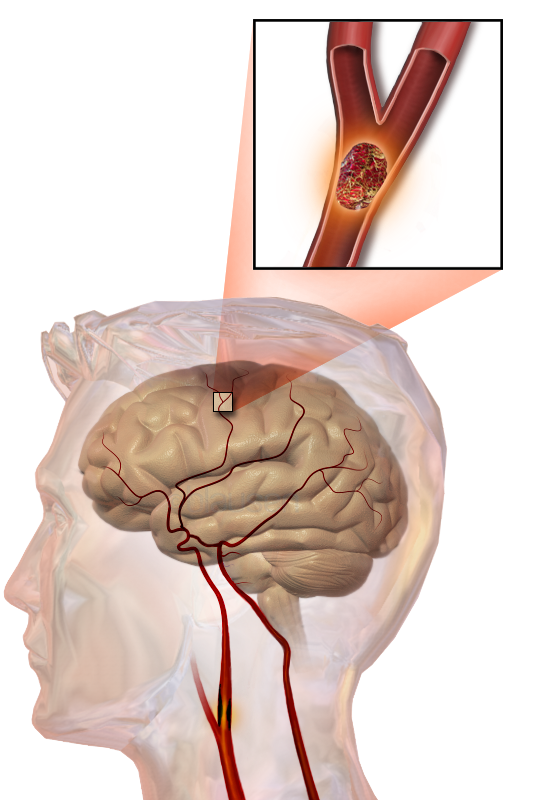 INFARCTION: HISTOLOGY
RED INFARCTS occur 
with venous occlusion
in loose tissues
tissue with dual blood supply


WHITE INFARCTS occur
with arterial occlusion
in solid organs
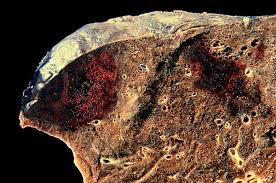 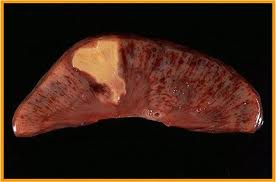 INFARCTION: HISTOLOGY
ischemic coagulative necrosis 
(inflammation followed by  scar tissue)

 brain is an exception 

Septic infarctions occur when bacterial vegetations from a heart valve embolize or when microbes seed an area of necrotic tissue
INFARCTION: HISTOLOGY
FACTORS THAT INFLUENCE DEVELOPMENT OF AN INFARCT
Nature of blood supply
(renal/splenic vs heaptic/pulmonary)

Rate of development of occlusion
(collaterals/anastamosis)

 Vulnerability to hypoxia
(e.g, neurons)

Oxygen content of blood
(anemia, cardiac disease)
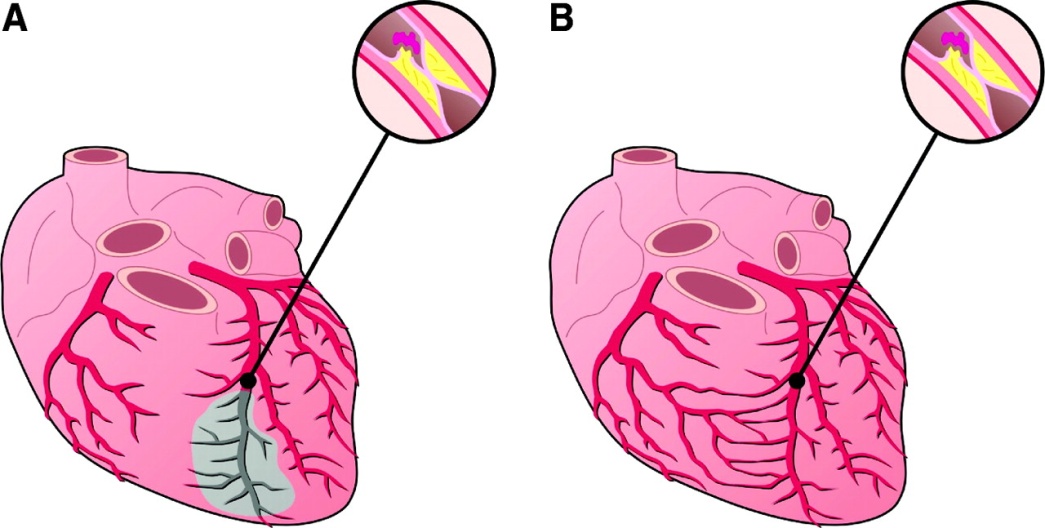